Тема : Подцарство простейшие(Protozoa).
КОУ ВО «АННИНСКАЯ СПЕЦИАЛЬНАЯ ШКОЛА»
Фролова Надежда Витальевна
Царство животные
Подцарство одноклеточные (простейшие)
Подцарство многоклеточные
Подцарство одноклеточныеили Простейшие
Тело из одной ядерной клетки
Микроскопически малые размеры (от 0,03 до 1,5мм)
Есть органоиды движения
При неблагоприятных условиях образует цисту
Размножение бесполое и половое
Обитают повсеместно. Есть паразитические формы
Многие образуют колонии
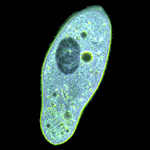 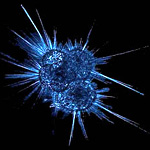 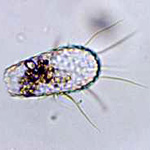 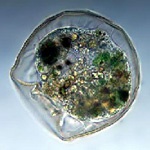 Сравнительная таблица простейших
Строение амебы
Питание.
Амеба питается бактериями, одноклеточными животными и водорослями, мелкими органическими частицами – остатками умерших животных и растений.
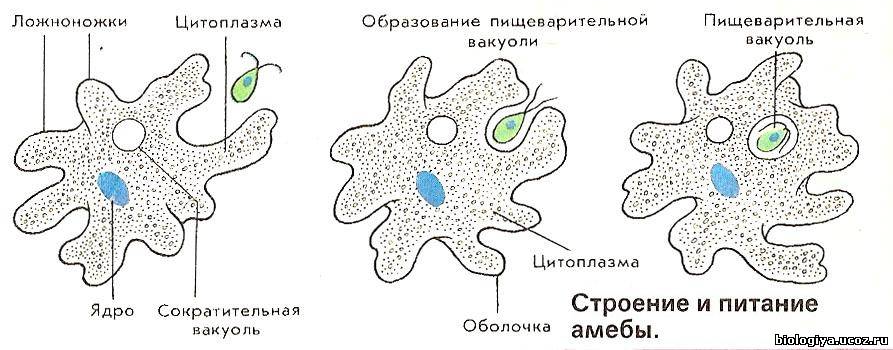 Фагоцитоз- пожирание
Выделение.
В цитоплазме амебы имеется сократительная (пульсирующая) вакуоль. В нее периодически собираются растворимые вредные вещества, которые образуются в теле амебы в процессе жизнедеятельности. Один раз в несколько минут вакуоль наполняется и, достигнув предельной величины, подходит к поверхности тела и выталкивает содержимое наружу.
Дыхание.
Амеба дышит растворенным в воде кислородом, который проникает в клетку через всю поверхность тела.
Размножение.
Амебы размножаются бесполым путем – делением клетки, которое начинается с деления ядра.
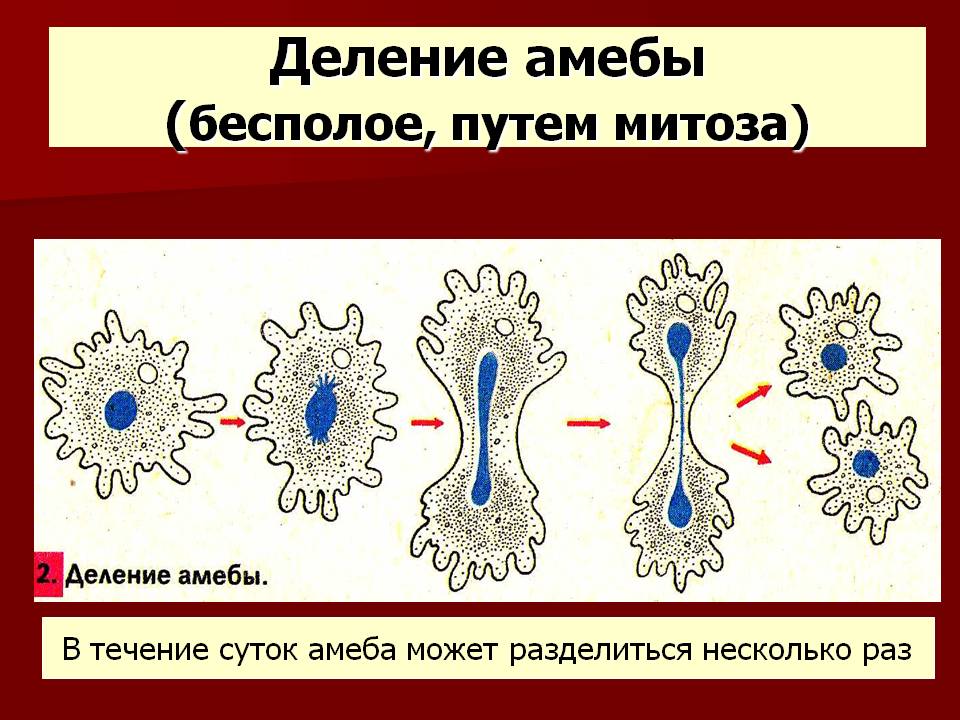 Циста.
В неблагоприятных условиях амеба образует цисту. 
Образование цисты в природе происходит осенью, когда в водоемах понижается температура, или летом, если водоемы пересыхают.
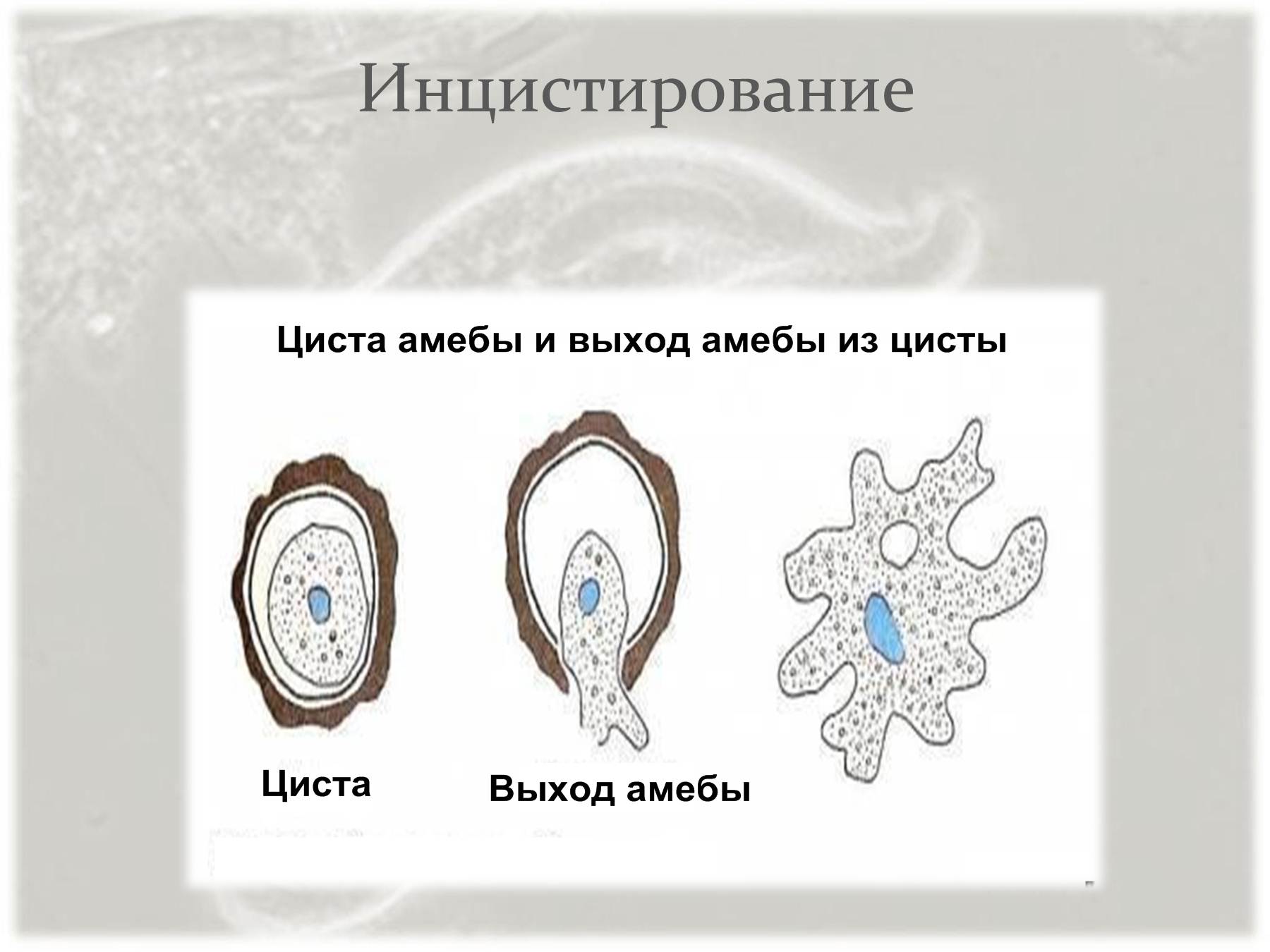 Строение инфузории-туфельки
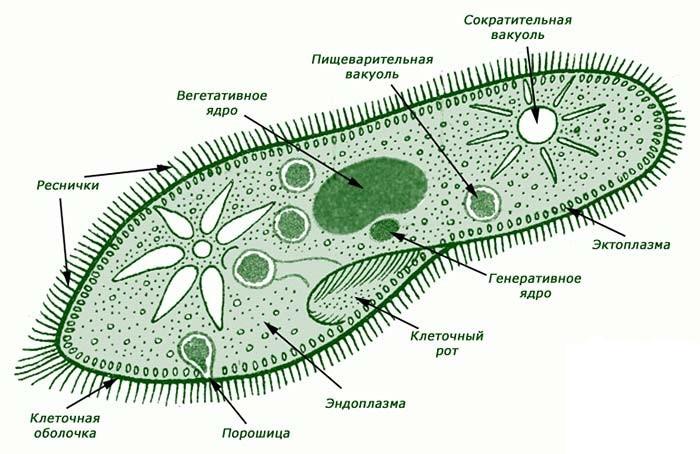 1 ядро – микронуклеус (для полового размножения)
2  ядро – макронуклеус (служит для воспроизводства белка )
Пищеварительная система инфузории-туфельки
Клеточный рот с длинными ресничками (захват бактерий).
Глотка (образуются пищеварительные вакуоли)
Порошица (выбрасываются непереваренные остатки пищи)
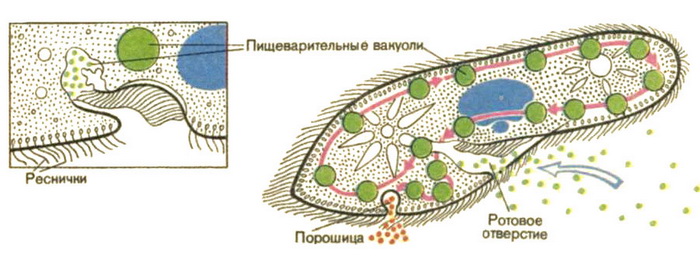 Дыхание инфузории-туфельки
Через всю поверхность тела растворенным в воде кислородом.
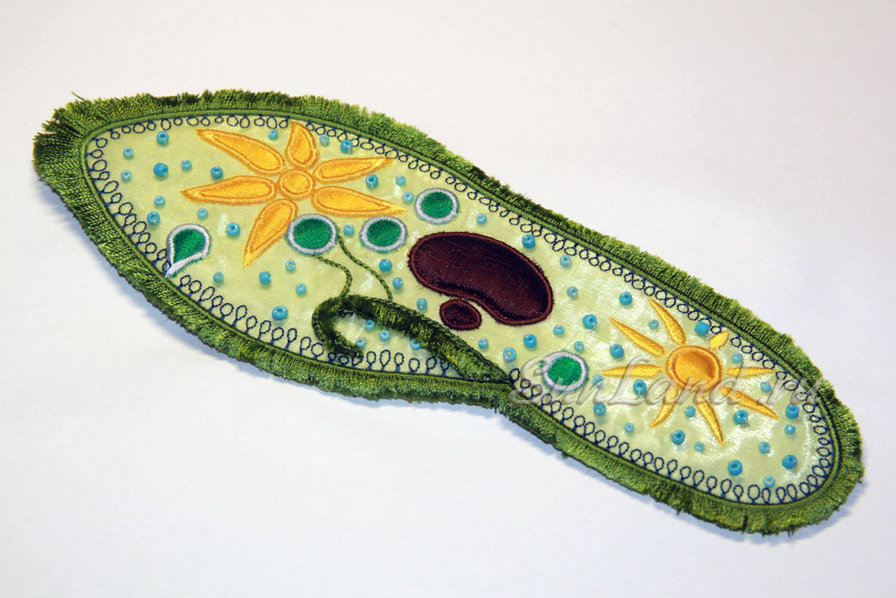 Выделение инфузории-туфельки
Две сократительные вакуоли (удаляет излишки воды с растворенными солями).
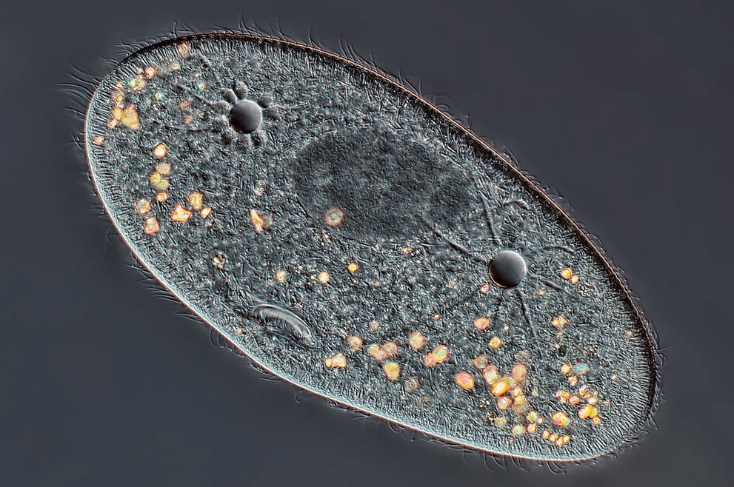 сократительные 
вакуоли
Размножение инфузории-туфельки
Бесполое - деление клетки на две дочерние.
Половое - конъюгация
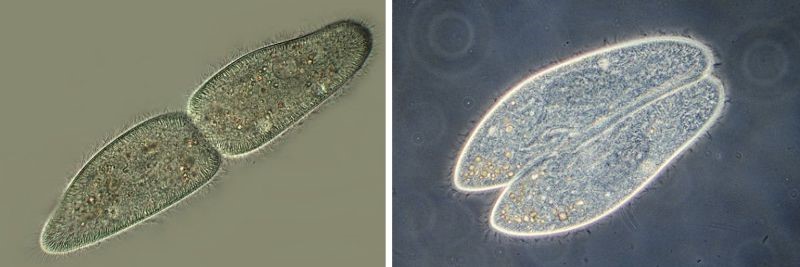 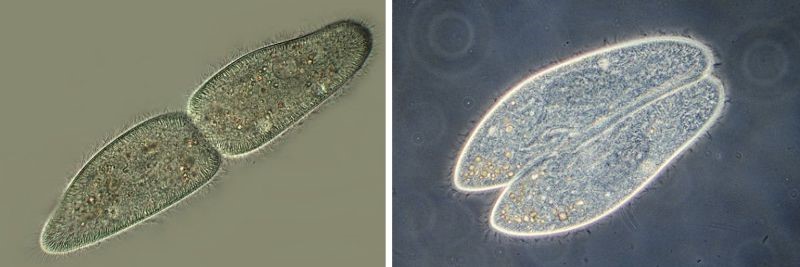 Раздражимость инфузории-туфельки
Положительный таксис – хемотаксис (передвигается в область, где много органических веществ).
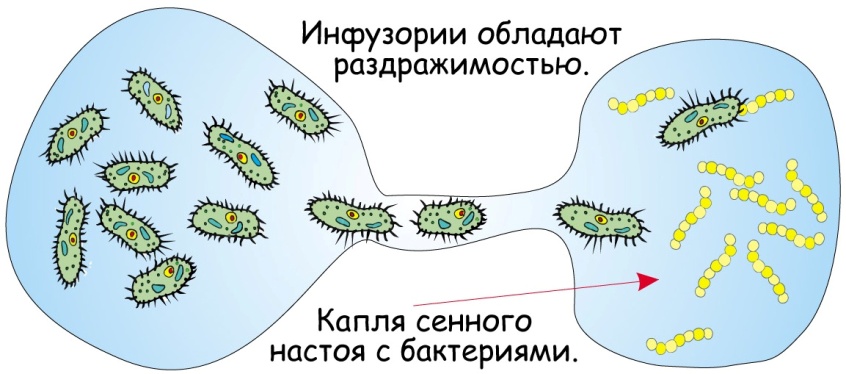 Циста инфузории
Циста – плотная защитная оболочка. Образуется при неблагоприятных условиях окружающей среды.
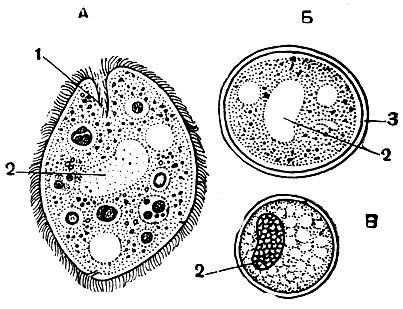 СТРОЕНИЕ ЭВГЛЕНЫ ЗЕЛЕНОЙ
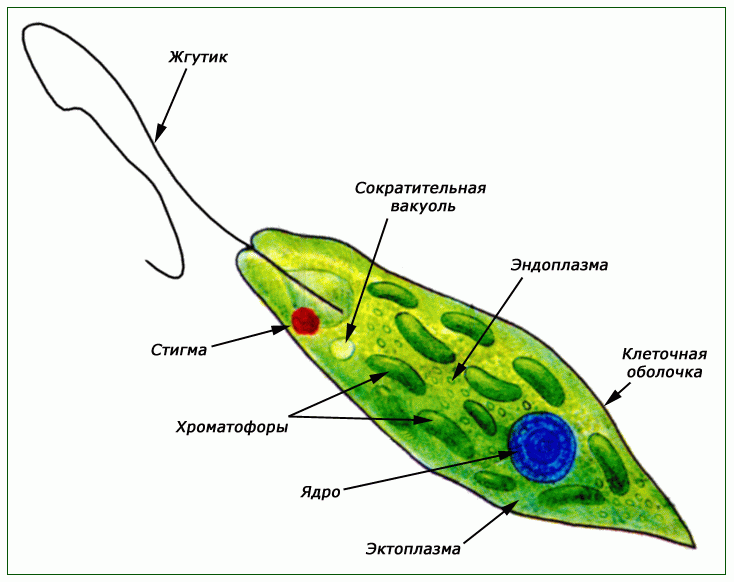 Гетеротрофно
Авторофно
Дыхание и выделение
Эвглена дышит кислородом, растворенным в воде. Газообмен происходит через всю поверхность тела.
В сократительную вакуоль собираются вредные вещества (продукты распада) и избыток воды, которые потом выталкиваются наружу.

При неблагоприятных условиях образуется циста.
Размножение
Бесполое – делением пополам
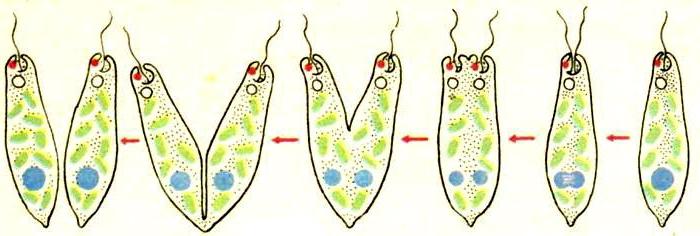